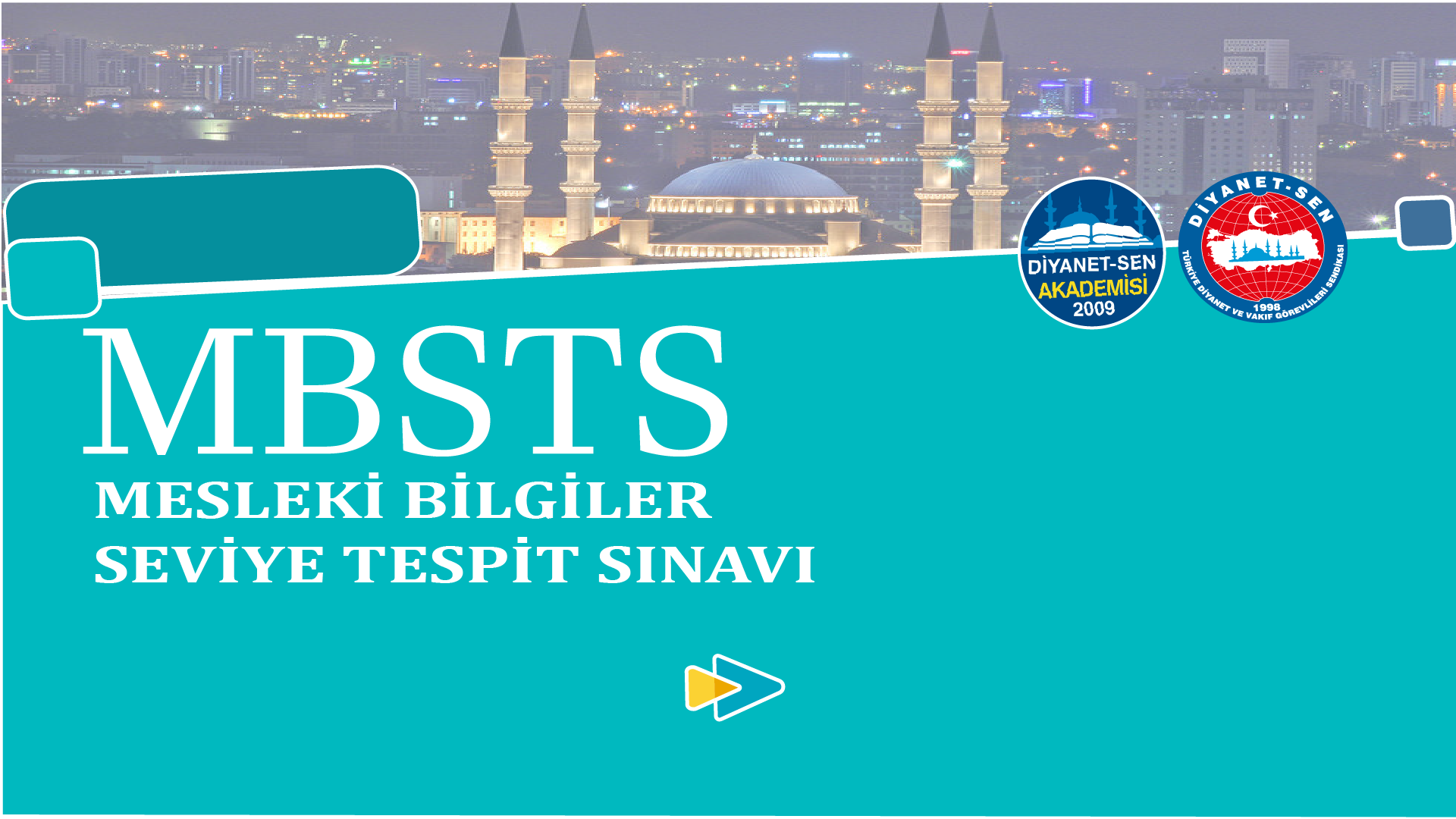 KEFARETLER, ADAK VE YEMİNLER, HARAMLAR VE HELALLER
BÖLÜM 5:
KEFARETLER, ADAK VE YEMİNLER, HARAMLAR VE HELALLER
Bu derste neler öğreneceğiz?
Bu derste; öncelikle avlanma konusu üzerinde duracağız.
Son bölümde ise helaller ve haramlar konusuna giriş yapacağız.
Avlanma
Bir yarar gözetilmeksizin hayvanların avlanması caiz değildir.
a. Avcı ve avlanma şekli ile ilgili bazı şartlar bulunmaktadır. Bu şartları şu şekilde sıralayabiliriz:
Avcının dinen hayvan kesimine ehil birisi olması gerekir ve ehli kitabın avı da yenilebilir.
Avcının ava niyet etmiş ve avın üzerine avcı hayvanın salınmış olması gerekmektedir.
Avlanma
Avcının silahını kullanırken ya da hayvanı salarken Allah’ın adını zikretmesi gerekmektedir.
Kara hayvanı avlayan kişinin o esnada hac ya da umre için ihramda olmaması gerekmektedir.
Avlanma
b. Avlanacak hayvan ile ilgili şartları da şu şekilde sıralayabiliriz:
Avlanan hayvanın etinin yenilmesi için, eti yenen türden bir hayvanın avlanması gerekmektedir.
Avlanan hayvanın kesiminden önce ölmesi halinde bu ölümün avlanmadan kaynaklanması gerekmektedir.
Avlanan hayvanın tabiatı vahşi hayvan olmalıdır.
Avlanma
c. Silah ile avlanma
Avlanmada kullanılan silah, delici ve kesici olmalıdır.
Ava atılan bir ok, kılıç ya da bıçağın avın bir organını yaralaması gerekir.
Taş, sopa ve benzeri cisimlerle avın yaralanması caiz görüşmüştür.
Avlanma
d. Avcı hayvan ile avlanma
Avcı hayvan olarak köpek, aslan ve şahin gibi yırtıcı hayvanların kullanılması caiz görülmüştür.
Avda kullanılacak olan hayvanın eğitilmiş olması gerekir.
Avlanma
Fakihlerin çoğuna göre avcı hayvanın avdan yemeden sahibine getirmesi gerekmektedir.
Avcı hayvanın avı yaralayarak öldürmesi gerekmektedir.
Avcı hayvan sahibi tarafından avın üzerine salınmış olması gerekmektedir.
Avcı hayvana av esnasında eğitilmemiş bir hayvan yardım etmemelidir.
İçecekler
a. Hamr: Azı ve çoğu sarhoşluk veren içkiye hangi maddeden üretilirse üretilsin hamr denilmektedir. Bütün fıkıh mezheplerinde hâkim ve ağırlıklı görüş sarhoş edici özelliği bulunan bütün içki türlerinin haram olduğudur. Alkollü maddelerin ilaç yapımında kullanılması caizdir. Başka alternatif bir ilaç bulunamadığında ve tedavi edeceği tıbben kesinlik kazandığı durumlarda tedavi için alkol kullanımı zaruret olduğundan caizdir. Fakihlerin büyük çoğunluğu hamr ile ilgi ayetin şarabı “rics” (pislik) olarak nitelendirmesinden dolayı şarabı kan ve idrar gibi necaseti galiza olarak kabul eder.
İçecekler
b. Sigara
Şari tarafından kesin bir yasaklama olmadığı için sigara içmenin mübah olduğunu ileri süren fakihler vardır. Diğer fakihler sigara içmeyi, doğru bulmadıkları ancak delil eksikliğinden dolayı haram da diyemediklerinden mekruh kabul etmişlerdir. Başka bir fakih grubu ise, sağlık ve ekonomik açıdan zarara yol açması sebebiyle haram saymıştır.
Örtünme
a. Kadınların kadınlara ve mahremlerine karşı avret yeri, Hanefi ve Şafi mezheplerine göre erkeğin erkeğe avret yeri gibidir.
b. Maliki ve Hanbeli mezhebine göre kadının mahrem erkekler yanında el, yüz, baş, boyun, kol ve ayak haricinde tüm vücudun avret olduğu ve örtünmesinin gerektiği yönündedir.
Örtünme
c. Kadının yabancı erkekler, yani mahremi olmayan erkekler karşısında avret yeri yüz, el ve ayakları hariç tüm vücududur.
d. Elbisenin kadının vücut hatlarını belli etmemesi ve içini göstermemesi ilke olarak benimsenmiştir.
Örtünme
İpek Elbise ve Kumaş Kullanımı
Fakihlerin çoğu, ipek giymenin erkeklere haram olduğunu ileri sürmüşlerdir.
İpek kumaştan bir şey giymek kadınlara caizdir, saf ipek olmadan ipek karışımı kumaşlar erkeklere de caizdir. Cilt hastalığı sebebiyle ipek kumaş giyilebilir, çocuklar da giyebilir.
İpek kumaştan yorgan, yastık vb. caiz değildir.
İpek alışverişi ve hediyesi caizdir.
Örtünme
Süslenme ve Estetik Müdahale
Kadınların saçlarını her türlü renge boyaması caizdir. Erkeklerin ise, saçlarını siyah haricinde bir renge boyaması gerekir.
Kadının kocasının isteği üzerine yüzündeki kılları alması caizdir. Yasak olan kadının kocası dışındakiler için bunları almasıdır.
Dövme (veşm) yaptırmak vücutta kalıcı iz bırakmak ve fıtratı değiştirmek anlamına geleceği için caiz görülmemiştir.
Örtünme
Estetik; bir kimsenin toplum içerisinde aşağılık psikolojisine girmesine neden olan, manen eziyet görmesine ve aşağılanmasına yol açan şekil bozukluklarının, yanık izlerinin ya da şaşılık gibi durumların düzeltilmesi tedavi mahiyetinde olup caiz görülmüştür. Başka bir ifadeyle estetik için, tedavi amaçlı zaruret halinde başvurulması gerekmektedir. Karşı cinse benzeme kastı olmaması gerekmektedir. Müdahalenin galip bir zan ile yarara bağlanması gerekmektedir. Estetik yaptırırken amaç, asli hilkati değiştirmek olmamalıdır.
Örtünme
Altın ve Gümüş Kullanımı
Kadınların gayri meşru tarz ve zeminde tahrik aracı haline getirmemeleri kaydıyla altın ve gümüş kullanmaları caizdir.
Erkekler için altın yüzük caiz değildir.
Kadınlara altının helal olmasının sebebi, fıtratlarında süslenmeye düşkün olmaları; erkeklere haram olmasının sebebi ise toplumda sosyal adaletin sağlanması ve atıl olan sermayenin ekonomiye kazandırılmasıdır.
Altın ve gümüş kaplardan yemek ve içmek haramdır. Ev eşyası olarak kullanmak da uygun görülmemiştir.
Altın ve gümüşün tedavi amaçlı kullanılması caizdir.
Odaklanalım!...
Hanefi mezhebine göre altın ve gümüşten yapılan ev eşyası caizdir. Hanefi mezhebi dışındakilere göre ise, caiz değildir.
Örtünme
Kolonya ve Alkollü Madde Kullanımı
İslam dini sarhoşluk veren nesnelerin kullanımını kesin olarak yasaklamıştır.
Bu nesnelere “Müskirat” denilmektedir.
Bu nesnelerin sarhoşluk vermesi için kullanılması haramdır ve konuda ihtilaf yoktur.
Örtünme
Kolonyanın içilmesi dışında temizlik, serinleme ve güzel koku gibi başka amaçlarla kullanılmasının hükmü konusunda farklı görüşler vardır. Bu tartışmaların kaynağı sarhoş edici maddelerin bizzat kendilerinin necis olup olmamasıdır.
Örtünme
Fakihlerin büyük çoğunluğuna göre şarap necistir; şarabın kişinin üzerinde, elbisesinde ya da namaz kılacağı mekânda olması namazın sıhhatine engeldir. Ancak Kur’an-ı Kerim’de necis olarak sadece şarap geçtiği için diğer alkollü nesnelerin necis olmadığı kanaati hâkimdir.
Odaklanalım!...
Ebu Hanife ve Ebu Yusuf’un görüşlerine göre şarap dışındaki sarhoşluk verici maddeler necis olmamakla birlikte, sarhoşluk için içilmeleri haramdır. Bu maddeler elbiseye ya da namaz kılınacak mekâna döküldüğünde namazın sıhhatini engellemez. Ancak Şafi mezhebine göre ise bu tür maddelerin hem kullanılması hem de içilmesi haramdır.
Sanat
a. Resim ve Heykel
“Suret” kelimesi Arapçada “şekil ya da biçim” anlamlarına gelmektedir. «Timsal» kelimesi de surete yakın bir anlam ifade etmektedir. Bu kelimelerin bazı hadislerde birbiri yerine kullanıldığı görülmektedir. Birçok ayette geçen «savvere» fiiili de “yarattı” manasına gelmektedir.
Sanat
Bununla birlikte bazı hadislerde insanın suretinin resmini çizenler Allah’ın taklitçisi olarak değerlendirilip cezaya maruz kalacakları ifade edilmiştir. Başka bir ifadeyle resim yasağının kaynağını Kur’an’da bulanlar olmuştur. Ancak bu konuda yeterli delil bulunmamaktadır. Bu yüzden resim yasağının sünnet ile konulduğunu kabul etmek ve bu şekilde açıklamak daha makul olacaktır.
Bilgi Notu…
Suret yasağının dayandırıldığı rivayetlerden bazıları şunlardır:
1. Melekler içerisinde köpek ve suret bulunan eve girmezler. (Buhari, “Libas”, 88).
2. Melekler içerisinde suret bulunan eve girmezler; ancak kumaş üzerindeki desen ve işleme müstesnadır. (Buhari, “Libas”, 92).
3. Hz. Aişe’nin rivayetine göre Hz. Peygamber Hz. İsa’nın çarmıha gerildiği resmi kırmıştır. (Buhari, “Libas”, 90).
Bilgi Notu…
4. Hz. Aişe’nin üzerinde resim bulunan bir perdesi vardır. Hz. Peygamber bunu görünce, namaz kılarken dikkatini dağıttığını ve perdeyi kaldırmasını söylemiştir. (Buhari, Libas, 93) (Söz konusu rivayetlerde Hz. Peygamber’in namazını yeniden kıldığına dair bir delil bulunmamaktadır. Bu yüzden fakihler evde suret bulundurmanın mekruh olduğunu ancak namazın sıhhatini engellemeyeceğini belirtmişlerdir.)
Sanat
Özetle; Fakihler ağaç, dağ vb. manzara resimlerinin ve insan suretinin çizilmesinin mübah olduğunu ifade etmişlerdir. Günümüzde resim yapmanın ve resimli eşya kullanımının tevhit inancını zedeleme endişesi olmadığı sürece, ilk dönemlerdeki yasağın kapsamında değerlendirilmemesi ve haram olarak kabul edilmemesi görüşü hâkimdir.
Bilgi Notu…
Melahim, Arapça’da çalgı aletleri anlamına gelmektedir. Bu aletlerin satımı caizdir ve tazmini gerekmektedir.
Sanat
b. Müzik
Müzik bahsi Arapçada «ğına» olarak geçmektedir. Genel olarak fakihlerin bu konudaki görüşleri şöyledir:
Müzik; sözlerinde müstehcenlik ya da cinsellik ve çeşitli ithamlar olmadığı, ayrıca tevhit inancına zarar vermediği sürece mübah kabul edilmiştir.
Sıra sizde… (8. Soru)
I. Avcının dinen hayvan kesimine ehil birisi olması gerekir ve ehli kitabın avı da yenilebilir.
II. Avcının ava niyet etmiş ve avın üzerine avcı hayvanın salınmış olması gerekmektedir.
III. Avcı silahını kullanırken ya da avcı hayvanı salarken Allah’ın adını zikretmesi gerekmektedir.
IV. Kara hayvanı avlayan kişinin o esnada hac ya da umre için ihramda olmaması gerekmektedir.
Bu maddelerin hangileri avlanma ile ilgili olması gereken şartlardandır?
A) I ve II B) II ve III C) II, III ve IV D) I, III ve IV E) I, II, III ve IV
Sıra sizde… (11. Soru)
I. Avcı hayvan olarak köpek, aslan, şahin gibi yırtıcı hayvanların kullanılması caiz görülmüştür.
II. Avda kullanılacak olan hayvanın eğitilmiş olması gerekmektedir.
III. Fakihlerin çoğuna göre avcı hayvanın avdan yemeden sahibine getirmesi gerekmektedir.
IV. Avcı hayvan avı yaralayarak öldürmesi gerekmektedir.
Bu maddelerden hangileri avcı hayvan ile avlanmanın şartlarındandır?
 A) I ve II B) II ve III C) III ve IV D) I, II ve IV E) I, II, III ve IV